13.10.2015
Bibliotheca Academica 2015
1
AKVŠ a SPARC Europe členství, výhody, výzvy
Lenka Němečková
Ústřední knihovna ČVUT v Praze
13.10.2015
Bibliotheca Academica 2015
2
Co je SPARC Europe?
Evropská komunita podporující otevřený přístup
Evropská varianta severoamerické instituce SPARC 
http://www.sparc.arl.org/
USA – Association of Research Libraries
Sdružení evropských institucí 
Národní knihovny
Knihovní konsorcia
VŠ/ VŠ knihovny
VŠ konsorcia
Výzkumné instituce
Evropské výzkumné agentury
Ostatní instituce vyššího vzdělávání
13.10.2015
Bibliotheca Academica 2015
3
Členství
84 členů 
25 zemí Evropy (nejen EU)
Univerzity
Vědecké instituce
Konsorcia VŠ
Akademie věd
Národní, vědecké knihovny
OA vydavatelé
13.10.2015
Bibliotheca Academica 2015
4
SPARC Europe podporuje
Otevřený přístup k výsledkům výzkumu v Evropě
Max. celoplošná, systematická a koordinovaná podpora
Strategické změny směrem k podpoře OA, implementaci politik OA na všech úrovních 
Koordinace evropských aktivit OA přes členské instituce
=> ideál, aby v rámci Evropy systematicky fungoval OA k vědecké literatuře
prioritně (ale nejen) prostřednictvím repozitářů - autoarchivace
13.10.2015
Bibliotheca Academica 2015
5
Hlavní témata
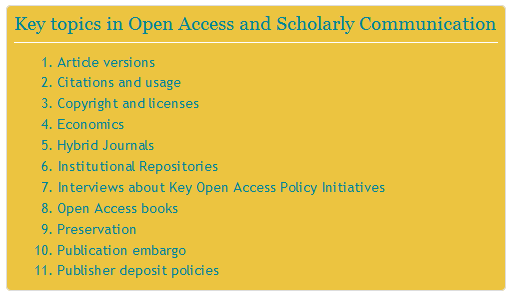 Zdroj: http://sparceurope.org/resources/services-and-tools/key-topics-in-open-access/
13.10.2015
Bibliotheca Academica 2015
6
Svým členům poskytuje
Nástroje, materiály, návody, analýzy, zkušenosti, komunikační platformu, spolupráci s prosazením OA na institucionální i národní úrovni
Vyjednávání systematické podpory OA na nejvyšších místech EU
OA v Horizont 2020
Nová kauza: evropská legislativa o copyrightu 
Otázka aplikace text/data -miningových nástrojů („TDM“) na předplacený obsah časopisů
13.10.2015
Bibliotheca Academica 2015
7
FOSTER (Facilitate Open Science Training for European Research)
https://www.fosteropenscience.eu/ 
Projekt podpořený ze 7.RP EU
„Train-The-Trainers“ projekt primárně pro splnění podmínek OA v projektech Horizont 2020
Otázky otevřeného přístupu k vědeckým publikacím a otevřeným datům, zejm. autoarchivace/zelená cesta
Politiky otevřeného přístupu (institucionální i národní)
Cílová skupina: vedení VaV institucí, grantové agentury
V ČR: Dny otevřené vědy 2015: http://foster.czu.cz/
13.10.2015
Bibliotheca Academica 2015
8
PASTEUR4OA(Open Access Policy Alignment Strategies for European Union Research)
http://www.pasteur4oa.eu/ 
Projekt podpořený ze 7.RP EU
Podpora vytváření institucionálních a národních politik OA
Revize a aktualizace registru politik OA - ROARMAP (http://roarmap.eprints.org/)
13.10.2015
Bibliotheca Academica 2015
9
Nové aktivity – nástroje na podporu OA
Všechny nástroje viz: http://sparceurope.org/resources/ 
Open Access Citation Advantage Service (http://sparceurope.org/oaca/)
Aktualizace seznamu a výsledků studií k otázce, zda otevřený přístup zvyšuje citační ohlas článků
SPARC Europe Open Access Diary (www.sparceurope.org/oadiaryeurope)
 Interaktivní přehled aktivit o OA a otevřených datech v Evropě 
 Nástroj: How Open is Your Research? (http://sparceurope.org/howopenyourresearchis/ )
Interaktivní nástroj na zobrazení aktuální situace instituce v jednotlivých otázkách OA          v pavučinovém grafu
13.10.2015
Bibliotheca Academica 2015
10
Průzkum členů SPARC Europe, 2014
Všichni mají stejné problémy jako my, jsou přibližně na stejné úrovni
Důvody členství
Pomoc s propagací OA
Lobbování u EU
Být součástí silné skupiny, která propaguje OA
S čím členové nejvíce bojují
Autoarchivace
Propojení CRIS – informačního systému
Zlatý fond
Národní politiky OA
Rezistence a nečinnost vedení institucí a autorů, neznalost OA u autorů
Vysoké poplatky za APC
Zvyšování počtu predátorských vydavatelů
Autorskoprávní problematika
13.10.2015
Bibliotheca Academica 2015
11
Plány do budoucna
Otevřená data (Haagská deklarace)
Otevřená věda
Otevřené online kurzy
Podpora propagace OA a komunikace s vedením institucí i s autory
Podpora tvorby institucionálních politik
Podpora dolování dat z předplaceného obsahu časopisů 
„TDM – Text and Data Mining“
Podpora OA časopisů
Chystaný toolkit pro vydavatele OA časopisů
Otázka zohlednění OA v hodnocení vědy
Spolupráce s příbuznými organizacemi, hledání silného partnera 
Jednání o bližší spolupráci s LIBER
13.10.2015
Bibliotheca Academica 2015
12
Co nám může členství přinést?
Pomoc v otázkách implementace OA politik
Formulace politik / pravidel
Jak komunikovat s klíčovými lidmi
Pomoc směrem k podpoře zelené cesty OA
Autorskoprávní problematika autoarchivace, jednání s vydavateli
Propagace zelené cesty OA u autorů
Pomoc směrem k podpoře zlaté cesty OA
Budování fondu pro zlatý OA
Jak komunikovat s klíčovými lidmi
Pomoc s novými tématy
Otevřená data
TDM
Mezinárodní zkušenosti ostatních členů
Zkušenosti, ohlasy, příklady dobré praxe, „čemu se vyhnout“
13.10.2015
Bibliotheca Academica 2015
13
Co mohou VŠ / knihovny udělat pro podporu OA?
Podepsat Berlínskou deklaraci
Založit institucionální repozitář
Vytvořit vhodnou propagaci
Podpora autorů v autoarchivaci
Propojit repozitář s lokálními CRIS systémy
Přijmout směrnici o povinném ukládání vydavatelské verze článku – institucionální OA politiku
Propagovat prestižní OA časopisy pro jednotlivé obory
Vytvořit fond pro zlatý OA
Zapojit se do OAW
Zdroj: http://sparceurope.org/open-access/what-you-can-do/libraries/
http://sparceurope.org/open-access/what-you-can-do/universities
13.10.2015
Bibliotheca Academica 2015
14
Děkuji za pozornost
Lenka Němečková, ÚK ČVUT
lenka.nemeckova@cvut.cz